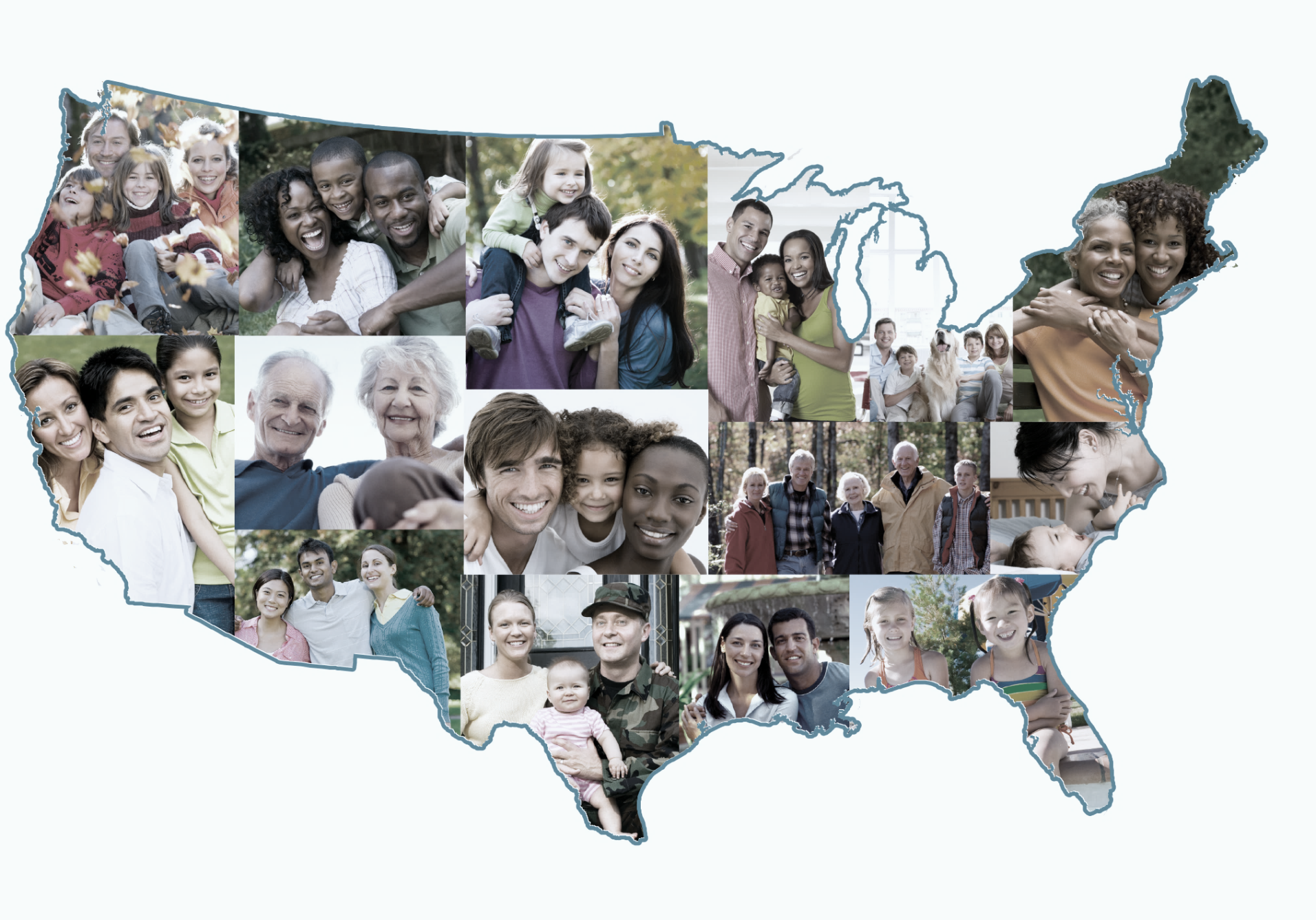 The 2020 Census: A New Design for the 21st Century
National Neighborhood Indicators Partnership Meeting 
May 19, 2017

Jennifer KimU.S. Census Bureau
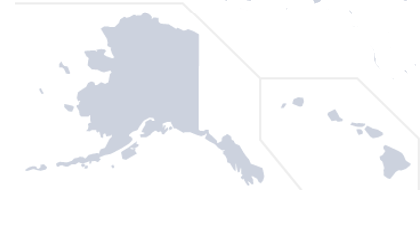 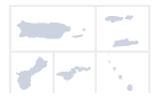 1
The 2020 Census
The Decennial Census
Purpose:
To conduct a census of population and housing and disseminate the results to the President, the States, and the American People


Primary Uses of Decennial Census Data:
Apportion representation among states as mandated by Article 1, Section 2 of the United States Constitution:

	





Draw congressional and state legislative districts, school districts and voting precincts
Enforce voting rights and civil rights legislation
Distribute federal dollars to states
Inform federal, tribal, state, and local government planning decisions
Inform business and nonprofit organization decisions (e.g., where to locate, size of the market)
Provide population benchmark for nearly every other United States survey
Representatives and direct Taxes shall be apportioned among the several States which may be included within this union, according to their respective Numbers … The actual Enumeration shall be made within three Years after the first Meeting of the Congress of the United States, and within every subsequent Term of ten years, in such Manner as they shall by Law direct.
2
The 2020 Census
Operational Overview
COUNT THE POPULATION

Make it easy for people to respond anytime, anywhere— via internet, phone or mail

Encourage people to use the new online response option

Use the most cost-effective strategy to contact and count nonrespondents

Knock on doors only when necessary

Streamline in-field census-taking
MOTIVATE 
PEOPLE TO RESPOND

Conduct a nation-wide communications and partnership program

Maximize outreach using traditional and new media

Target ads to specific audiences

Work with trusted sources to inspire participation
RELEASE CENSUS RESULTS

Deliver apportionment counts to the President by December 31, 2020

Release counts for redistricting by April 1, 2021

Make it easier for the public to get data
ESTABLISH WHERE TO COUNT

Minimize field work, verify 75% of addresses using data sources in-office

Conduct a 100% review and update of the nation’s address list

Use multiple data sources to identify areas with address changes

Get local government input








m
3
The 2020 Census
The 2020 Census Environment
The 2020 Census is being conducted in a rapidly changing environment, requiring a flexible design that takes advantages of new technologies and data sources while minimizing risk to ensure a high quality population count.
4
The 2020 Census
Key Innovation Areas
Reengineering Address Canvassing
Optimizing Self-Response
Reengineering Field Operations
Utilizing Administrative Records and Third-Party Data
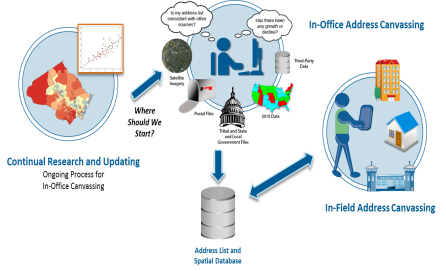 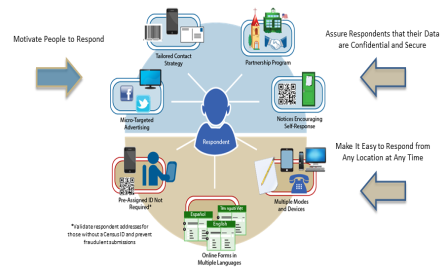 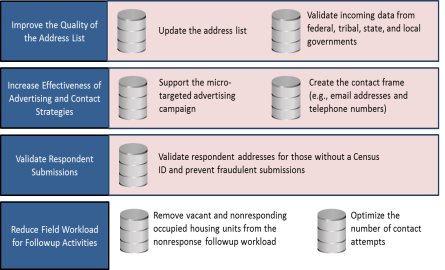 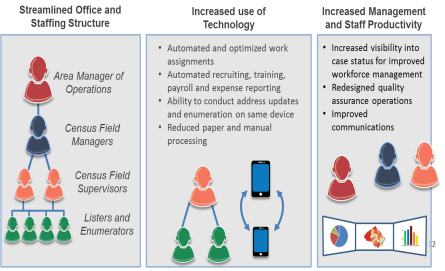 5
The 2020 Census
Timeline
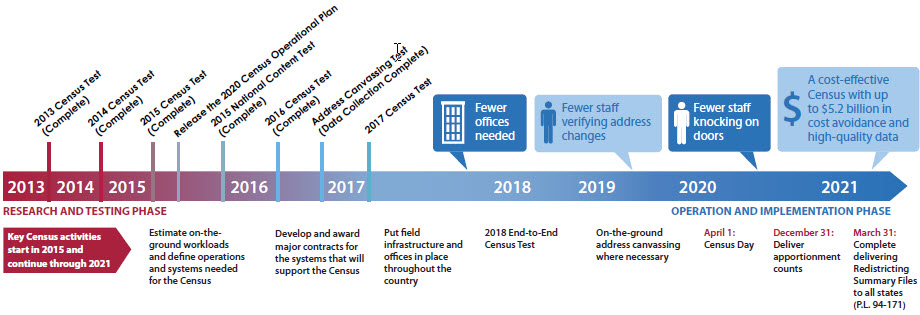 6
Content Testing on Race/Ethnicity
2015 National Content Test (NCT)
Question Format
Separate origin and race questions vs. combined origin and race questions

Middle Eastern or North African (MENA) Category
MENA is placed among response options for selecting a major race or ethnic category

Instruction Wording
Old and new instruction wording tested to help improve clarity of question

Terminology
Alternative terms used to describe the concepts and groups in the question stem, instructions, and examples
7
NCT Example of a Separate Question
NCT Example of a Combined Question
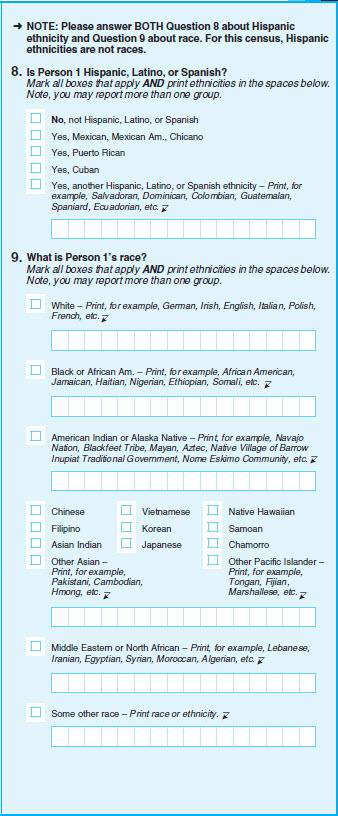 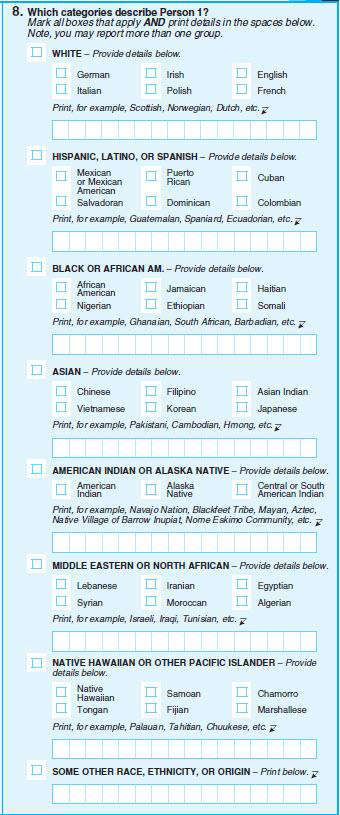 8
Content Testing on Race/Ethnicity
NCT Findings
The combined question format appears to elicit higher quality data on race and ethnicity

No changes to distribution for major groups
Decreased Some Other Race reporting
Lower item nonresponse for the combined race/ethnicity question than for the separate race question 
Same or higher level of detailed reporting
Higher overall consistency for Hispanics
The use of a distinct MENA category appears to elicit higher quality data for people who would identify with MENA

People who identify as MENA use the MENA category when it is available
People who are MENA have trouble identifying as only MENA when no category is available
9
Non-English Content
2020 Language Support
10
Examples of Non-English Response Options
Internet Self-Response / Census Questionnaire Assistance
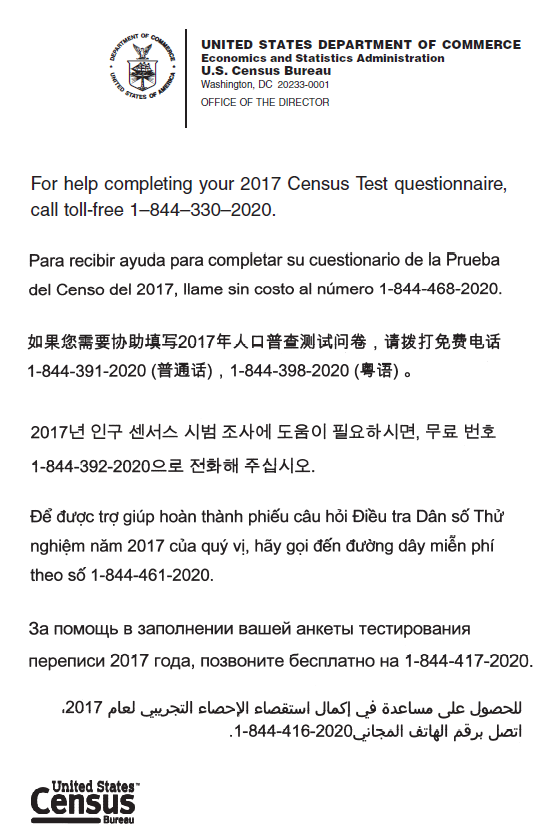 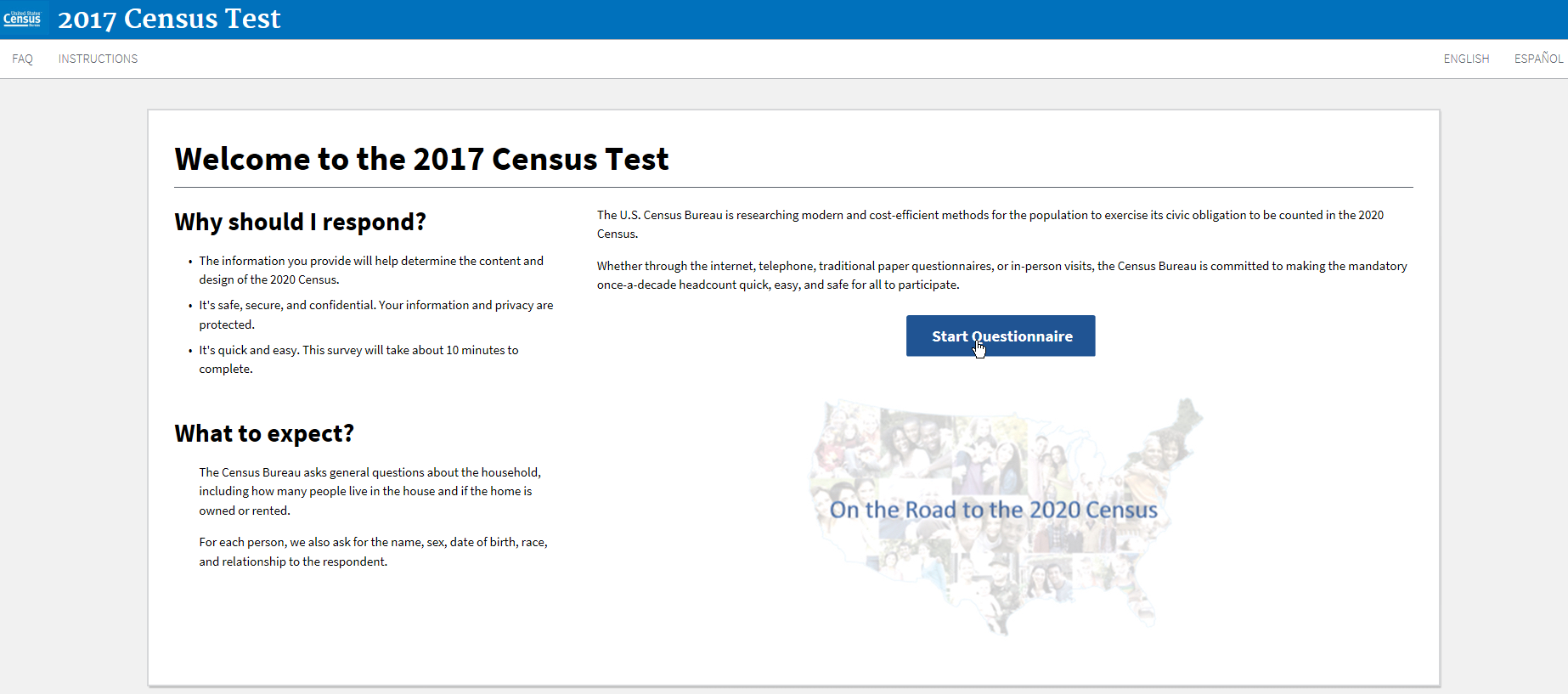 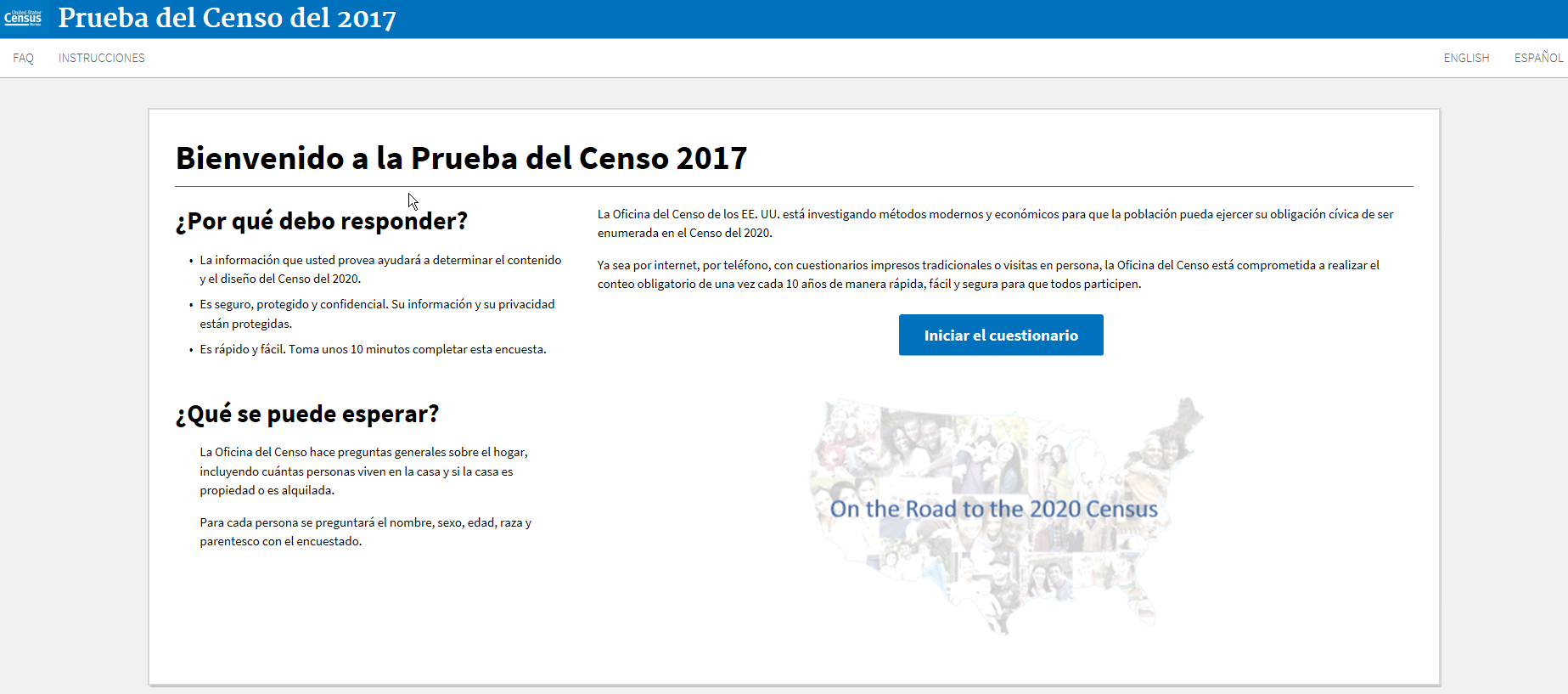 11
The 2020 CensusA New Design for the 21st Century
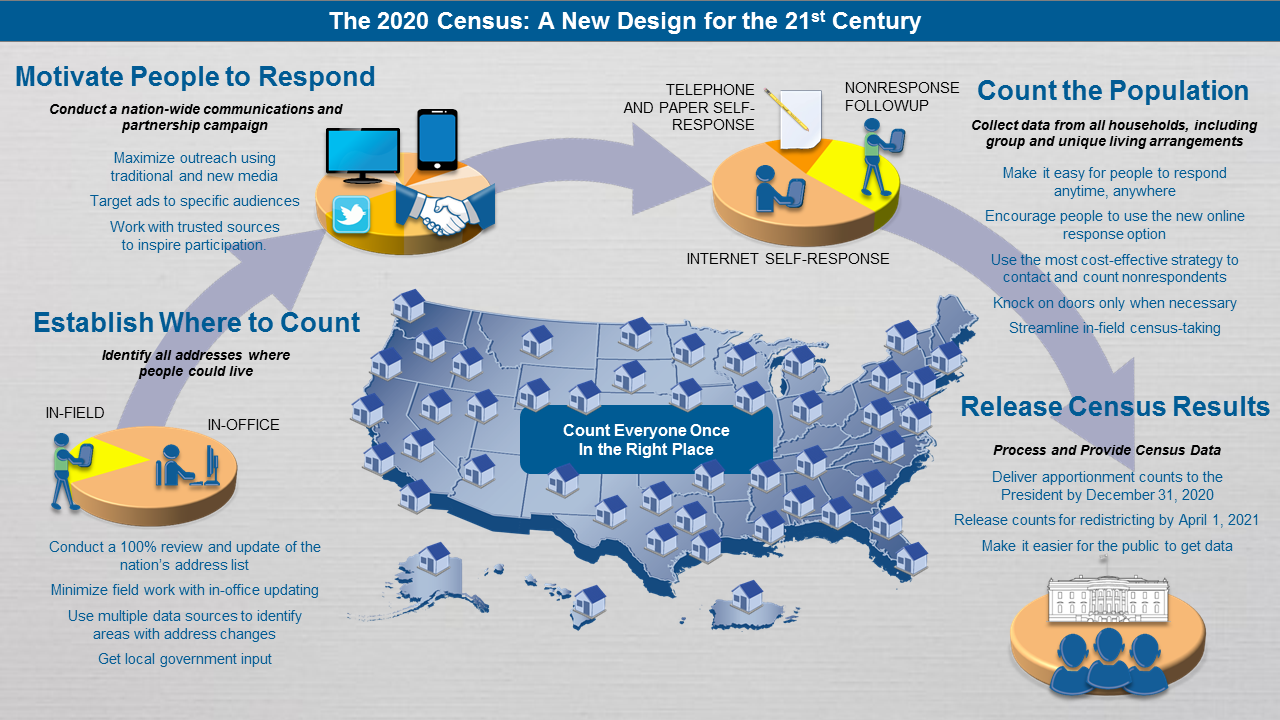 12
Connect with Us
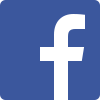 facebook.com/uscensusbureau


twitter.com/uscensusbureau



youtube.com/user/uscensusbureau



instagram.com/uscensusbureau



pinterest.com/uscensusbureau
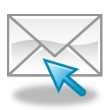 Sign up for and manage alerts at https://public.govdelivery.com/accounts/USCENSUS/subscriber/new

More information on the 2020 Census Memorandum Series:
http://www.census.gov/programs-surveys/decennial-census/2020-census/planning-management/memo-series.html

More information on the 2020 Census:
http://www.census.gov/2020Census

More information on the American Community Survey:
http://www.census.gov/programs-surveys/acs/
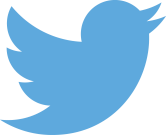 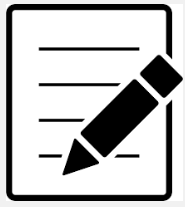 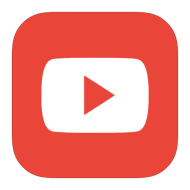 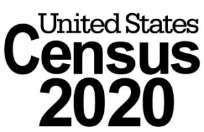 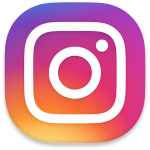 American Community Survey
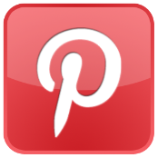 13